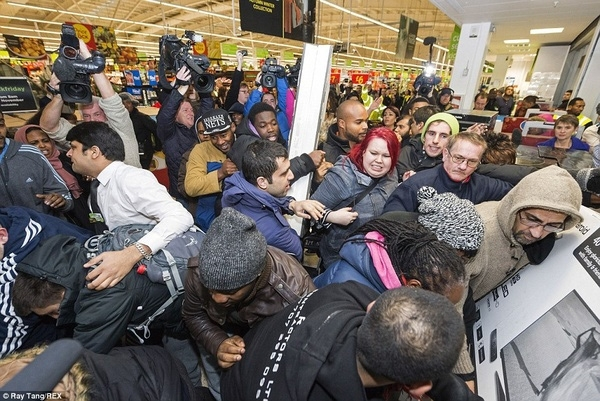 Limited Resources
SS.2.E.1.1 Recognize that people make choices because of limited resources.
If you could buy one thing, right now, and money was not a problem, what would you buy?
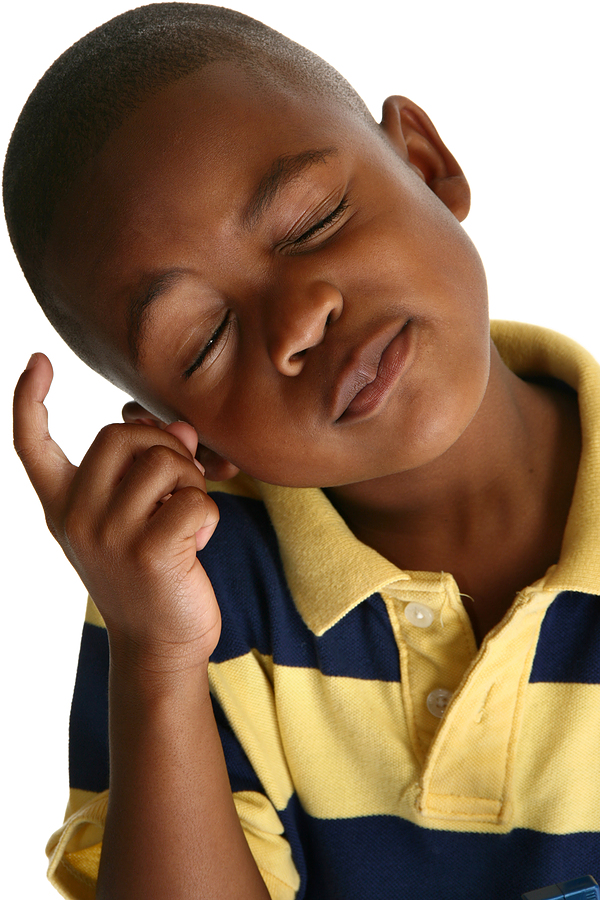 We all have wants and needs.  Sometimes we can get them, but sometimes we cannot.
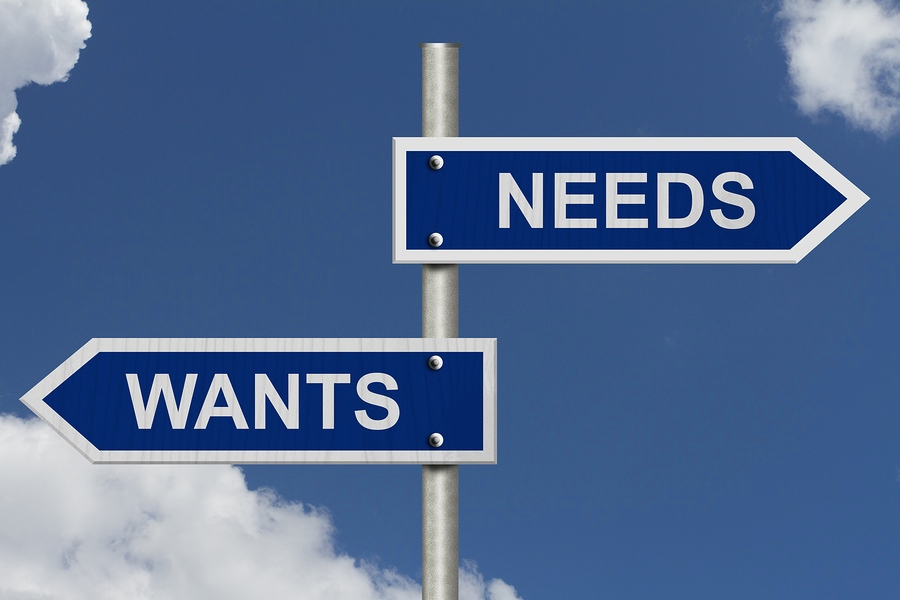 When many people want something but there is not enough for everyone to have it, we call this a limited resource.
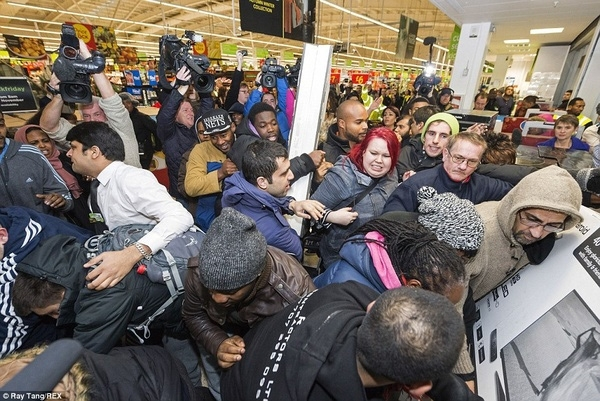 You want to see a movie, but the movie is sold out.  The seats in the movie theater are limited resources.
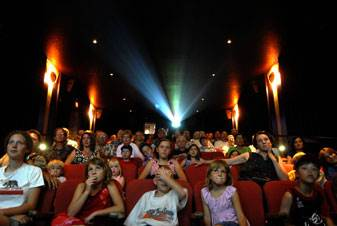 You have to make a choice.  Do you go to another movie or do you wait for the next show time?
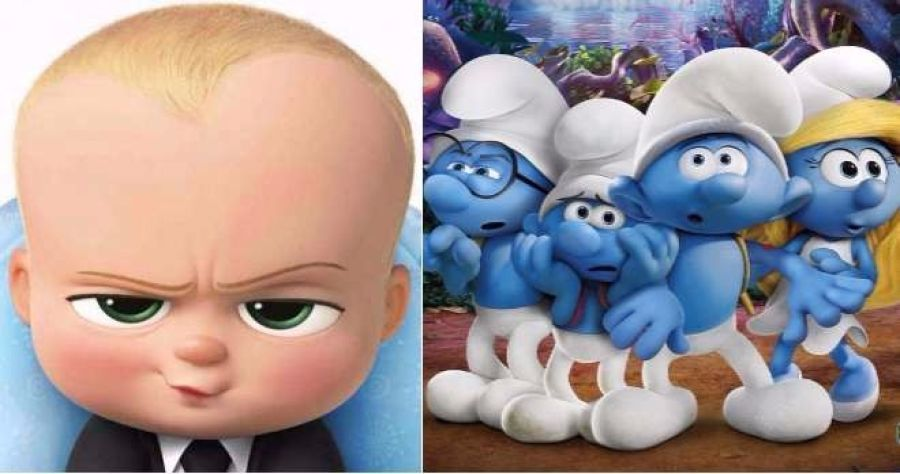 You want to buy a new bike.  The bike costs $50 but you only have $40.  In this case, money is a limited resource.
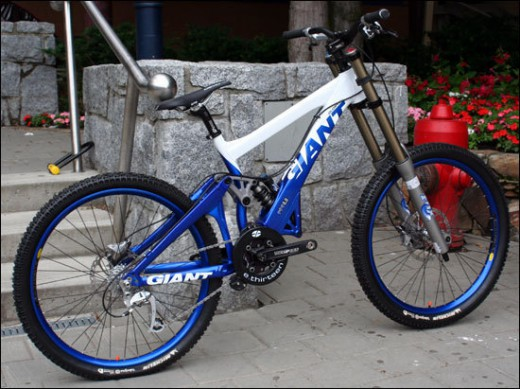 You have to make a choice.  Do you save more money to buy the bike you want, or do you choose to buy a cheaper bike?
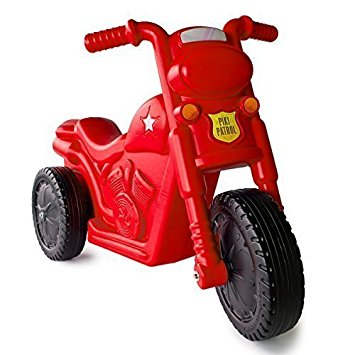 There are many limited resources that are not related to things we want to buy.
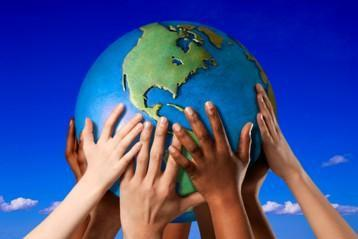 There is a limited amount of water in the world.  Water is a limited resource.
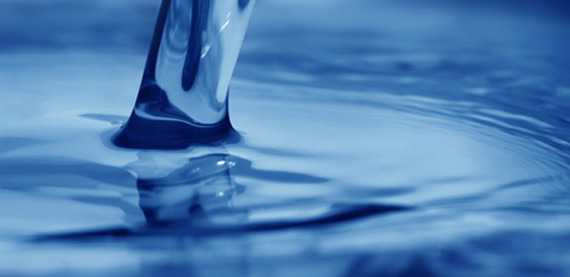 There is a limited amount of oil in the world.  Oil is a limited resource.
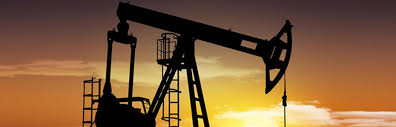 Because many things that we want are limited resources, we have to make choices about the things we buy.
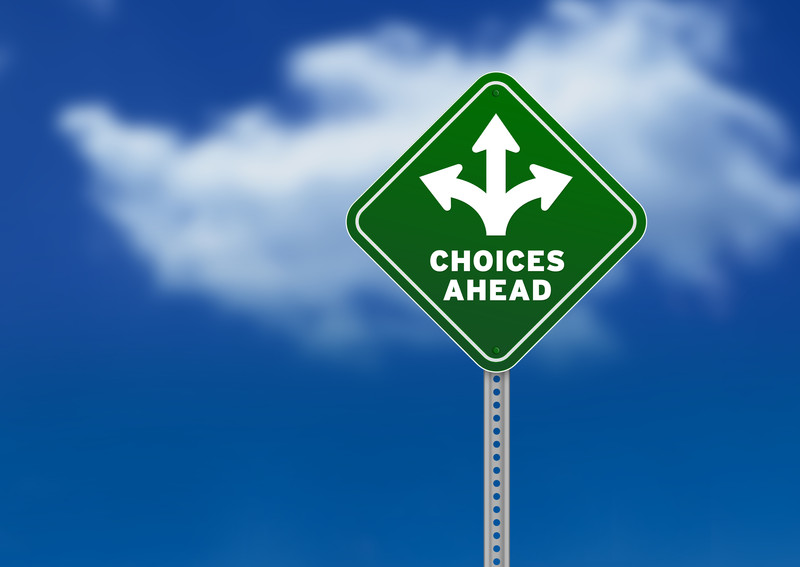 Because money is a limited resource, we have to make choices about the things we buy.
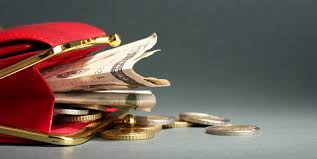 Photo Credits
https://www.google.com/search?site=&tbm=isch&source=hp&biw=1280&bih=645&q=nature&oq=nature&gs_l=img.3..0l10.2726.3525.0.4693.7.7.0.0.0.0.100.459.5j1.6.0....0...1.1.64.img..1.6.458.0.dfwsscirNz4#tbm=isch&q=black+kid+thinking&imgrc=PdBvoAo-J19-EM: 
https://www.google.com/search?site=&tbm=isch&source=hp&biw=1280&bih=645&q=wants+and+needs&oq=wants+and+needs&gs_l=img.3..0l10.2088.4238.0.4543.18.17.0.0.0.0.216.1364.10j3j1.14.0....0...1.1.64.img..4.14.1361.0.OxBliadWX4Y#imgrc=QuhCJUfMKHxufM: 
https://www.google.com/search?site=&tbm=isch&source=hp&biw=1280&bih=645&q=black+friday+shopping&oq=black+friday+shopping&gs_l=img.3..0l6j0i30k1l2j0i24k1l2.1216.8807.0.8974.34.27.7.0.0.0.88.1755.25.25.0....0...1.1.64.img..2.29.1613.0..0i10i24k1._viszL8N_Eo#imgdii=Z67sWWC9zIEmyM:&imgrc=JVxweNRC0P1QmM: 
https://www.google.com/search?site=&tbm=isch&source=hp&biw=1280&bih=645&q=movie+theater+sold+out&oq=sold+out+movi&gs_l=img.1.1.0j0i8i30k1j0i24k1.1420.3913.0.6066.14.14.0.0.0.0.109.992.11j2.13.0....0...1.1.64.img..1.13.991.0..0i30k1j0i5i30k1.gqMjC9kh14M#imgrc=uHnV5uc3Gh-RtM: 
https://www.google.com/search?site=&tbm=isch&source=hp&biw=1280&bih=645&q=rated+g+movie+times&oq=rated+g+movie+times&gs_l=img.3...2778.9147.0.9329.20.20.0.0.0.0.78.1284.19.19.0....0...1.1.64.img..1.15.1018.0..0j0i30k1j0i8i30k1j0i24k1.E1544OEXIzc#tbm=isch&q=boss+baby+movie+times&imgrc=b222hcllH4cOCM: 
https://www.google.com/search?site=&tbm=isch&source=hp&biw=1280&bih=645&q=%2450+bike&oq=%2450+bike&gs_l=img.3..0i30k1l10.1957.4146.0.4379.9.9.0.0.0.0.73.462.7.7.0....0...1.1.64.img..2.7.461.0..0.wWfpB1TcuJ4#imgrc=5OKLcO2v80NwfM: 
https://www.google.com/search?site=&tbm=isch&source=hp&biw=1280&bih=645&q=vintage+hot+wheels&oq=vintage+hot+wheels&gs_l=img.3..0l10.1359.5017.0.5301.21.20.1.0.0.0.150.1350.18j1.19.0....0...1.1.64.img..1.20.1355.0..0i8i30k1j0i24k1.8khzbm3IYWQ#tbm=isch&q=toddler+bike&imgrc=NrNYvkfMjk2mjM: 
https://www.google.com/search?site=&tbm=isch&source=hp&biw=1280&bih=645&q=limited+resources&oq=limited+resources&gs_l=img.3..0l9j0i5i30k1.1103.4215.0.5088.18.18.0.0.0.0.142.1354.13j4.17.0....0...1.1.64.img..1.17.1352.0.L0o_ALQx6RE#imgrc=HdrQMf3IEnwjXM: 
https://www.google.com/search?site=&tbm=isch&source=hp&biw=1280&bih=645&q=limited+natural+resources&oq=limited+natural&gs_l=img.1.0.0j0i8i30k1l4j0i24k1l2.1638.3829.0.5530.18.18.0.0.0.0.224.1493.10j4j1.15.0....0...1.1.64.img..3.15.1491.0..0i30k1j0i5i30k1.sizOWkDcXQU#tbm=isch&q=limited+natural+resources+water&imgrc=3OPaVoO076lrqM: 
 https://www.google.com/search?site=&tbm=isch&source=hp&biw=1280&bih=645&q=making+choices&oq=making+choices&gs_l=img.3..0l10.1950.6428.0.6660.31.25.5.0.0.0.164.1881.13j7.20.0....0...1.1.64.img..6.22.1617.0..0i10i30k1j0i5i10i30k1j0i10i24k1j0i5i30k1.cf-bjyYjug0#imgrc=x_ZTqw5Ae9TgyM:
https://www.google.com/search?site=&tbm=isch&source=hp&biw=1280&bih=645&q=money+as+a+limited+resource&oq=money+as+a+limited+resource&gs_l=img.3...2629.6548.0.6771.30.30.0.0.0.0.103.1838.25j2.27.0....0...1.1.64.img..3.13.831.0..0j0i24k1.akQL9oZaaWQ#imgrc=PSFu0z2C_xmQaM: